El camino Inca
Libro p.13
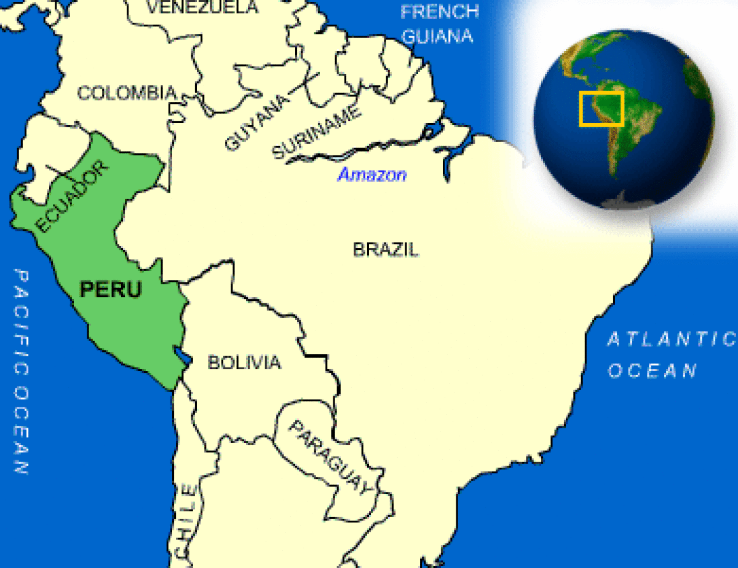 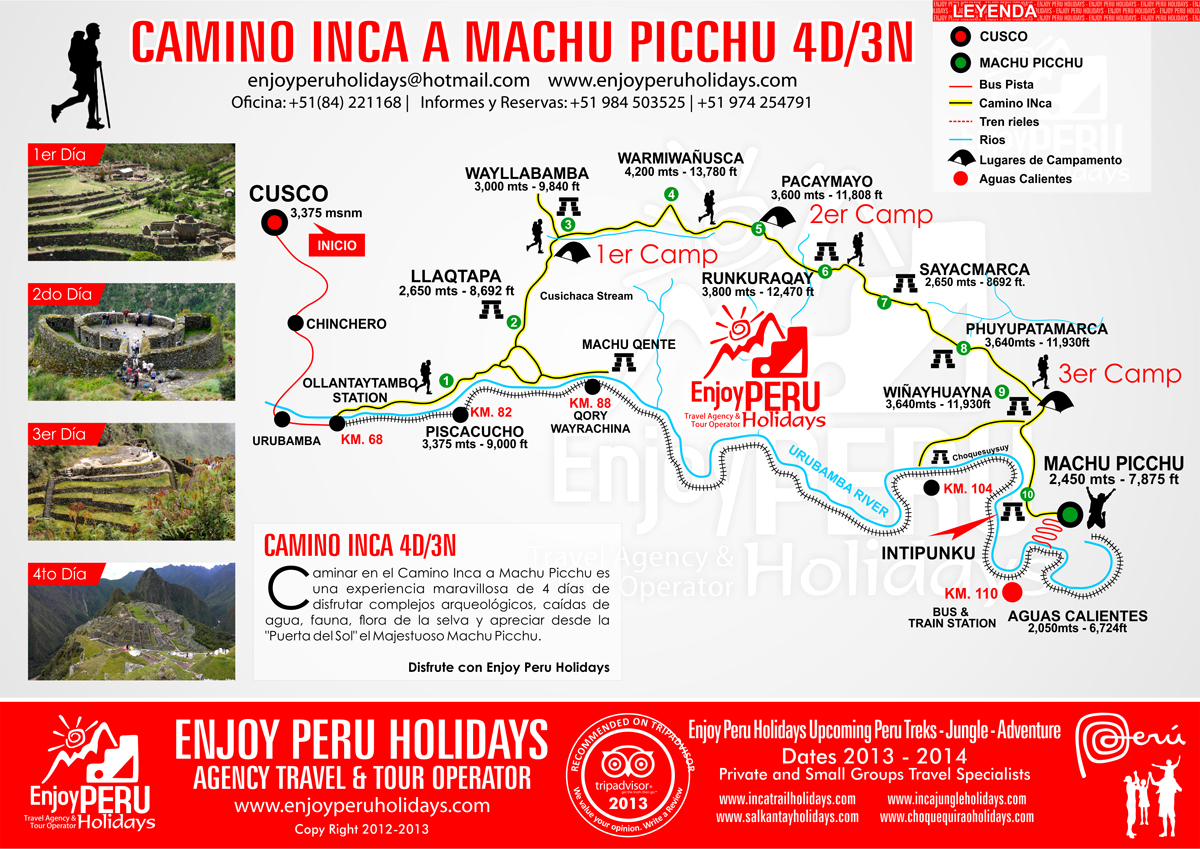 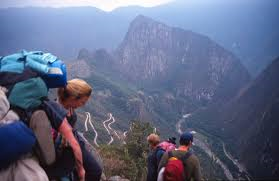 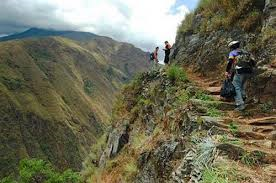 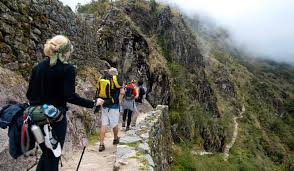 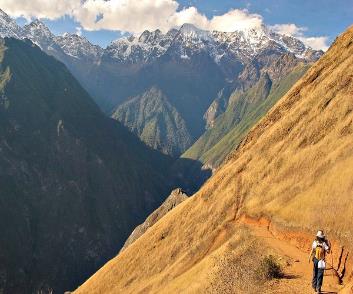 45 kilómetros

4 días a pie en los Andes
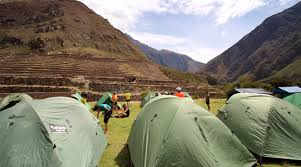 Para llegar a … Machu Picchu, la ciudad perdida de los Incas
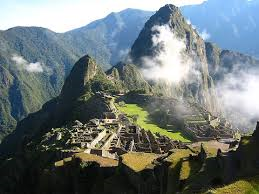 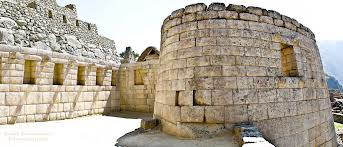 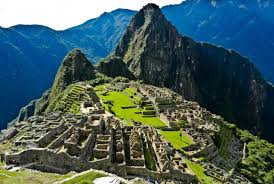 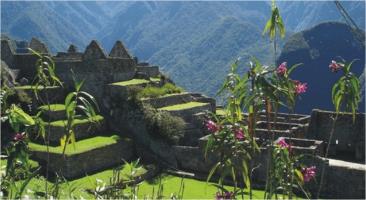 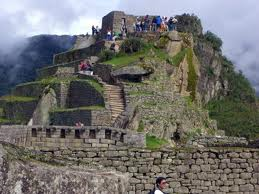 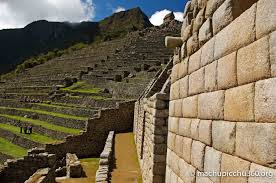